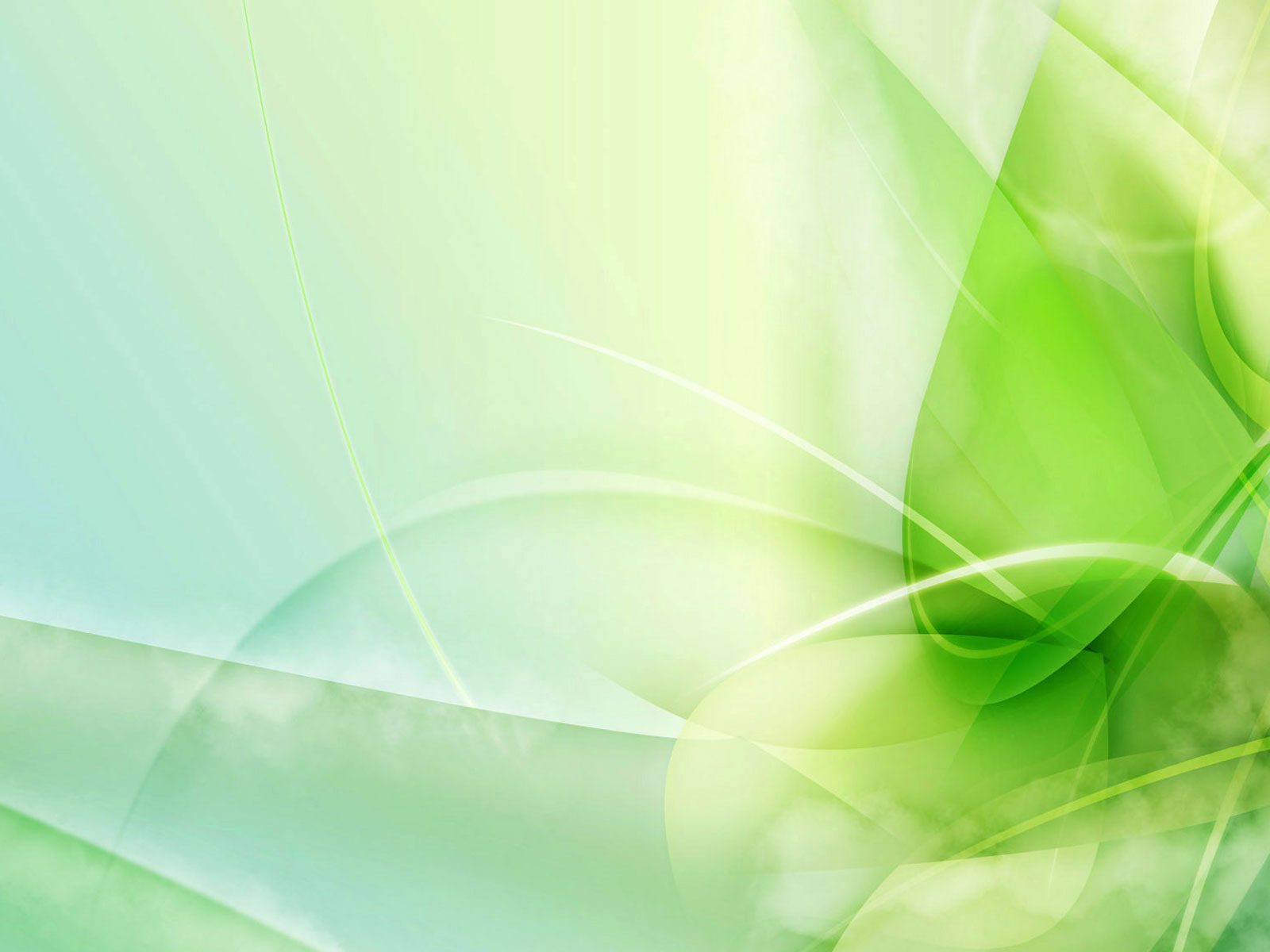 Escuela  Normal de Educación Preescolar
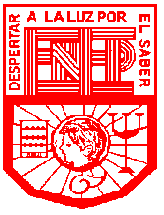 Curso:         Planeación educativa

Plan 2012

Segundo  semestre 

Mtro.  Gerardo  Garza Alcalá
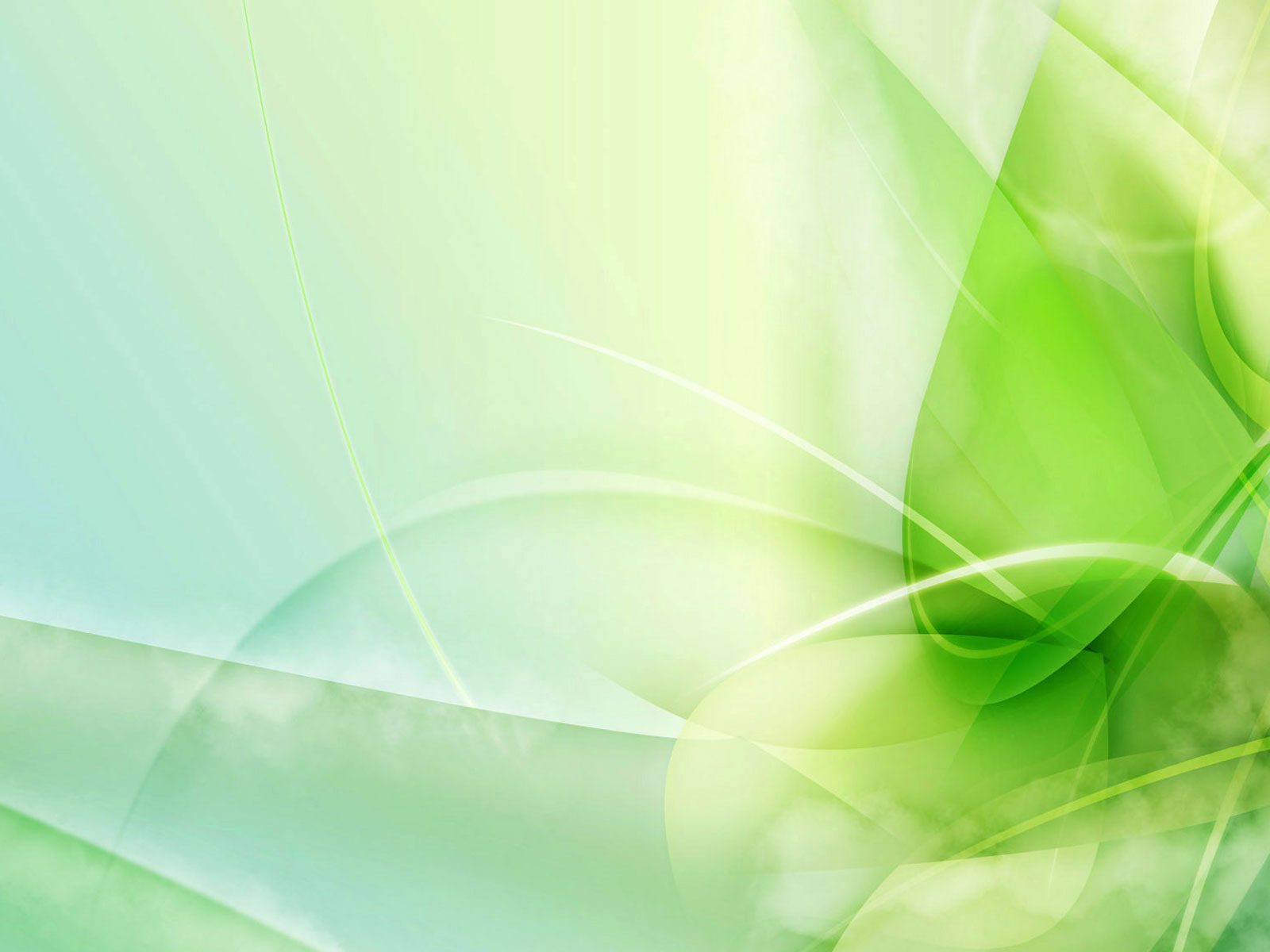 LICENCIATURA EN EDUCACIÓN PRESCOLAR
PROGRAMA  DEL  CURSO
PLANEACIÓN  EDUCATIVA

2° Semestre        4 Horas
Créditos   4.5

Trayecto formativo :    Psicopedagógico
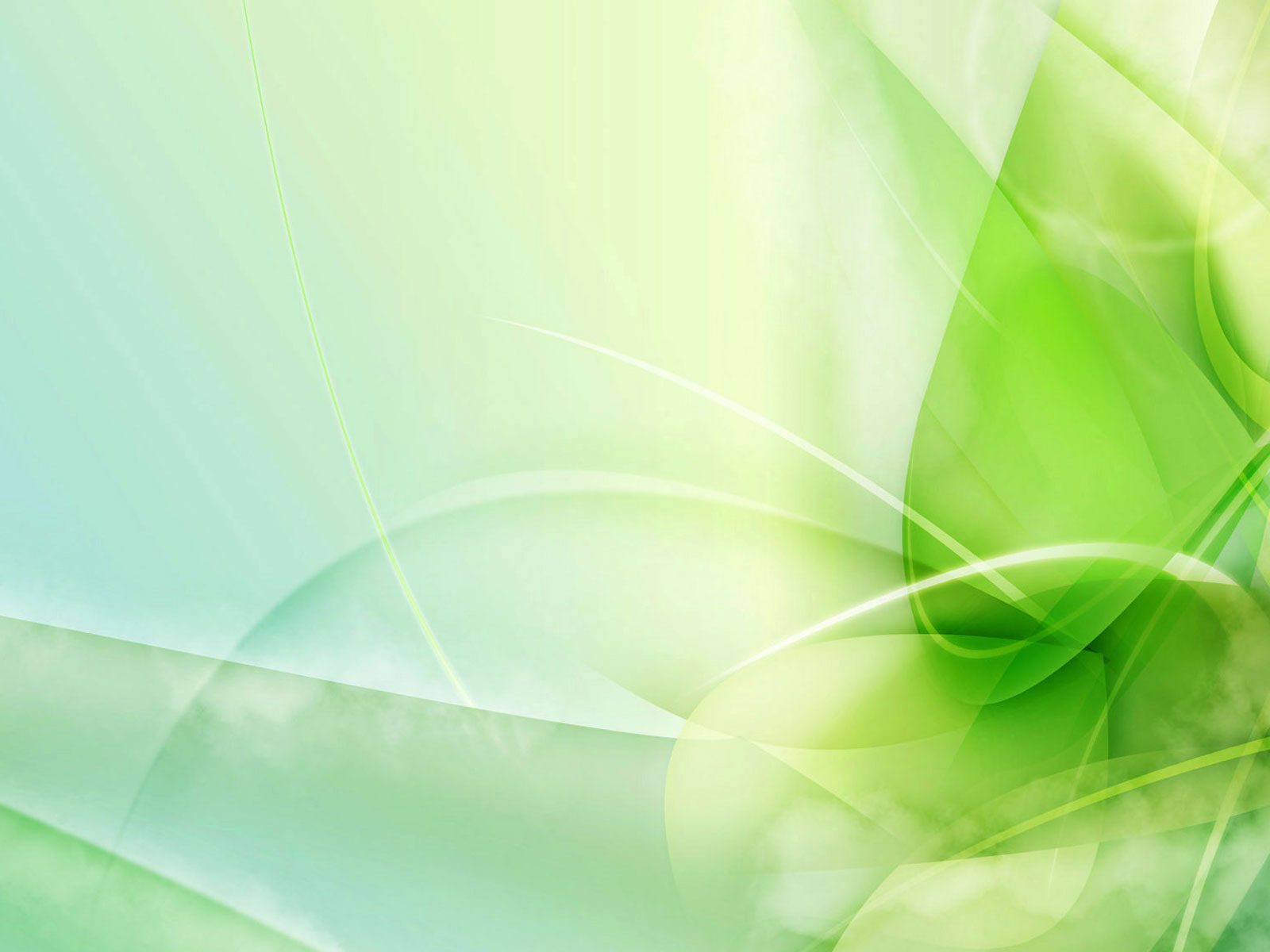 Cursos que  le  anteceden
El sujeto y su  formación profesional como  docente
   Psicología del  desarrollo infantil
   Historia  de  la  educación  en  México
   Panorama actual de la  educación básica en  México
   Pensamiento cuantitativo
   Desarrollo físico y  salud
   Las  TIC en la  educación
   Observación y  análisis de  la  practica  educativa
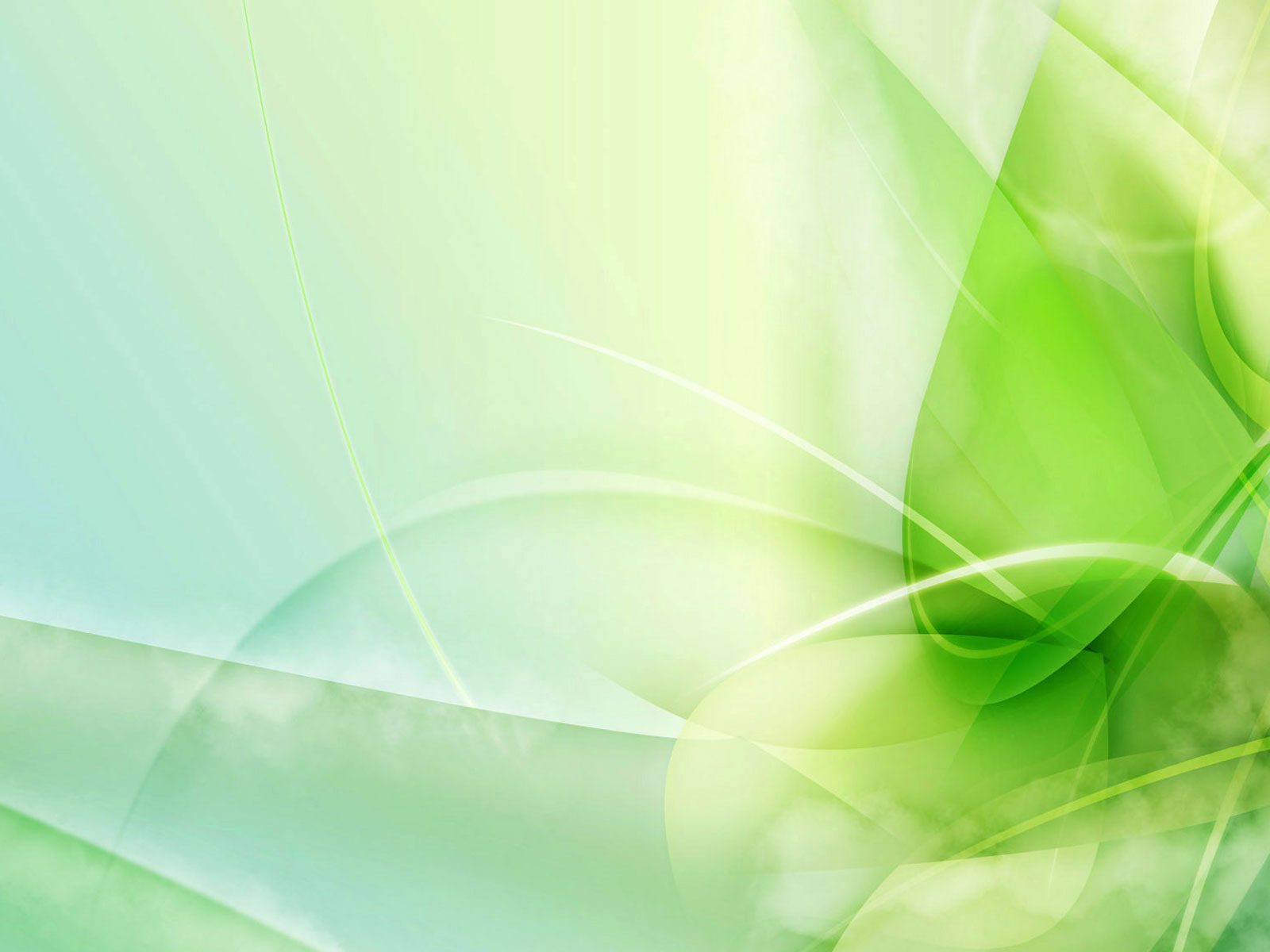 Cursos  paralelos
Bases  psicológicas  de  aprendizaje
  Practicas sociales del  lenguaje
  Forma espacio  y  medida
  Exploración del medio natural en el  preescolar
  La tecnología informática aplicada a los  centros    
    escolares
  Observación  y análisis de  la  practica escolar
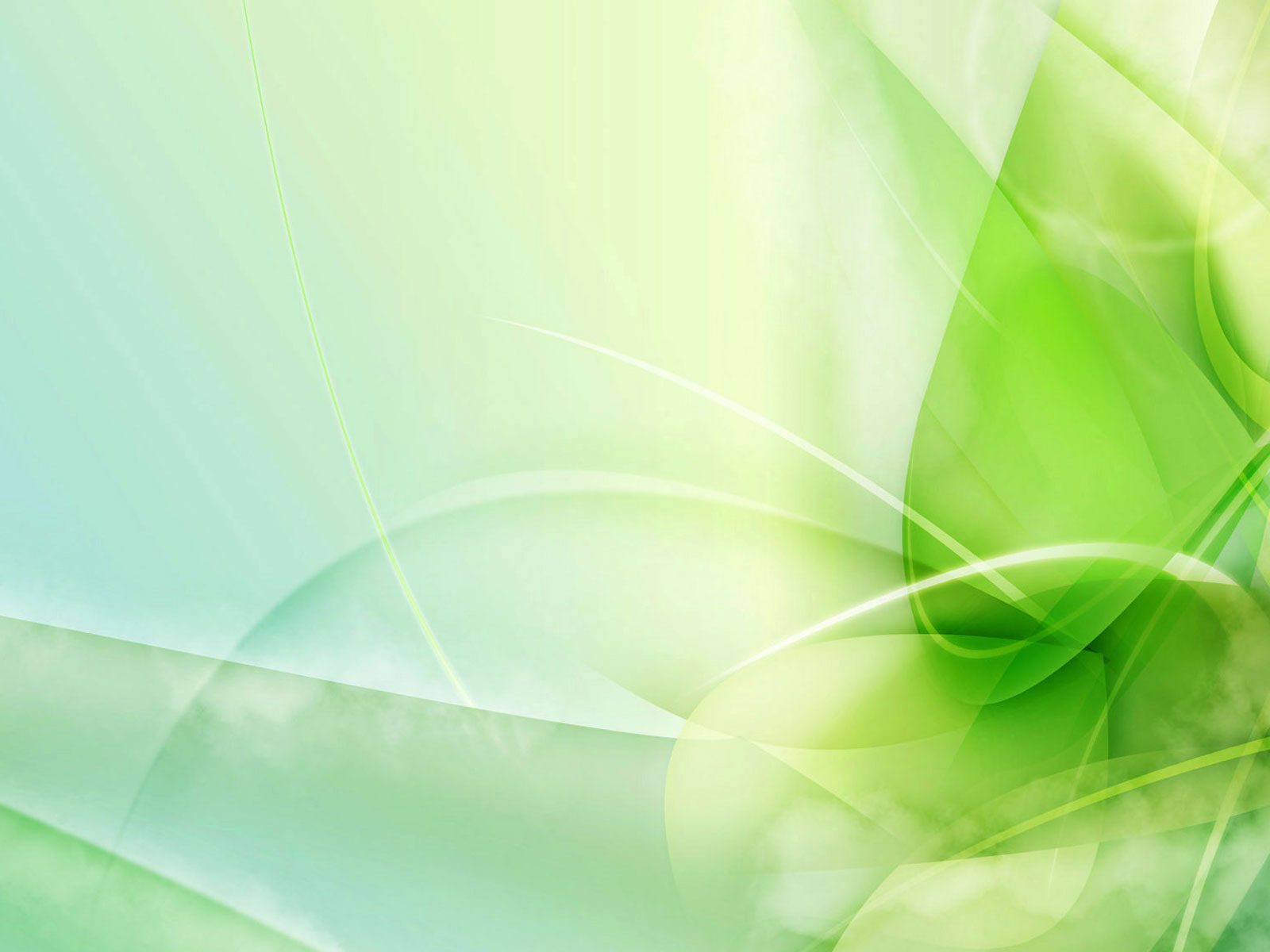 Cursos  subsecuentes
Adecuación  curricular
  Ambientes  de  aprendizaje
  Desarrollo del  pensamiento  y lenguaje en la   
    infancia
  Procesamiento de  información estadística
  Acercamiento a las ciencias naturales en el  
    preescolar  
  Inglés   A1
  Iniciación  al  trabajo  escolar
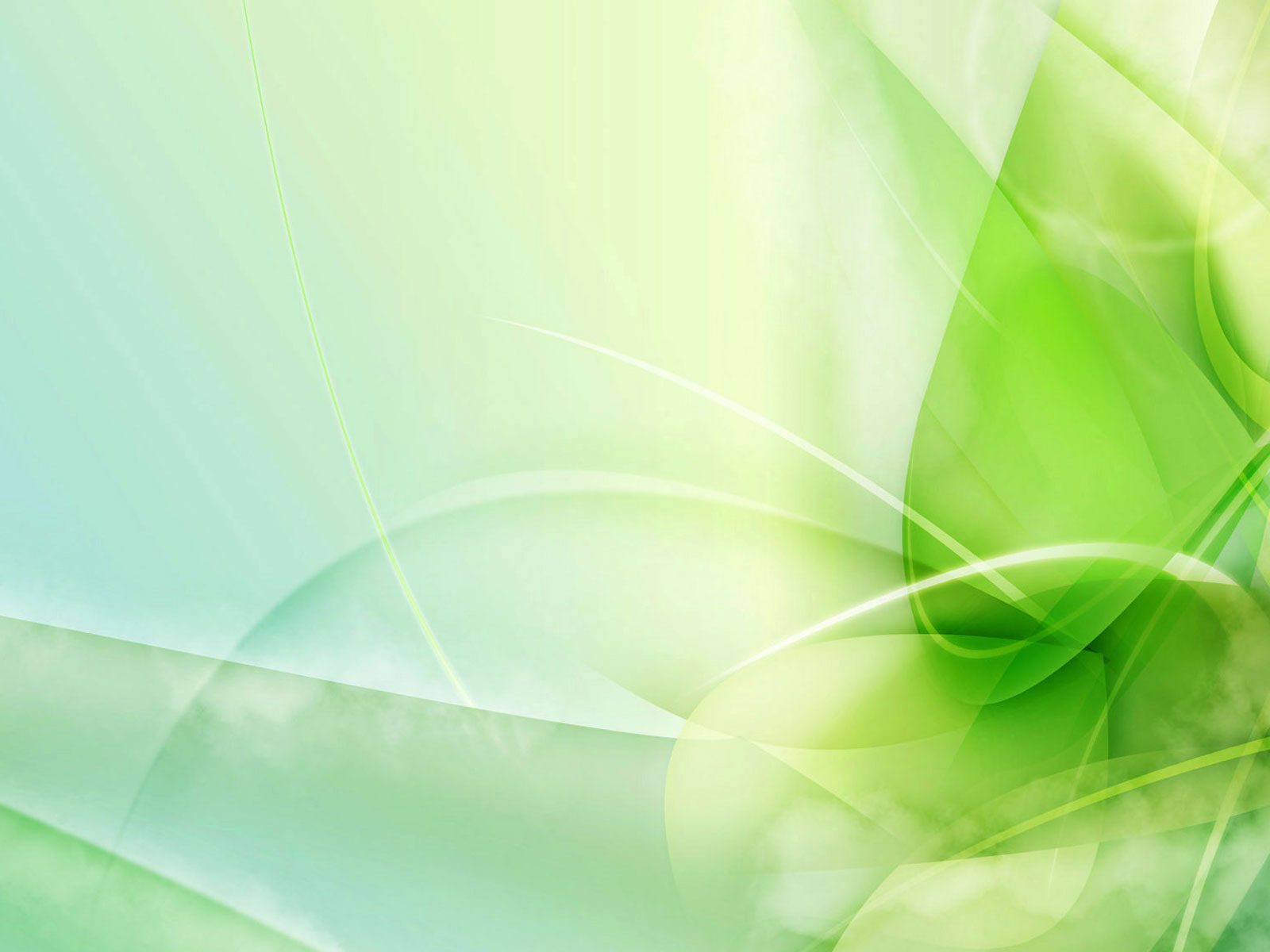 Propósito
Se pretende que los estudiantes analicen 
    modelos de planeación que utilizan los docentes, 
  Reconozcan tanto los elementos didácticos  
    como los procesos contextuales que han   
    llevado a su elección, 
  Tengan capacidad de realizar una planeación 
    didáctica integrando todos los elementos que le   
    dan sentido para su trabajo educativo.
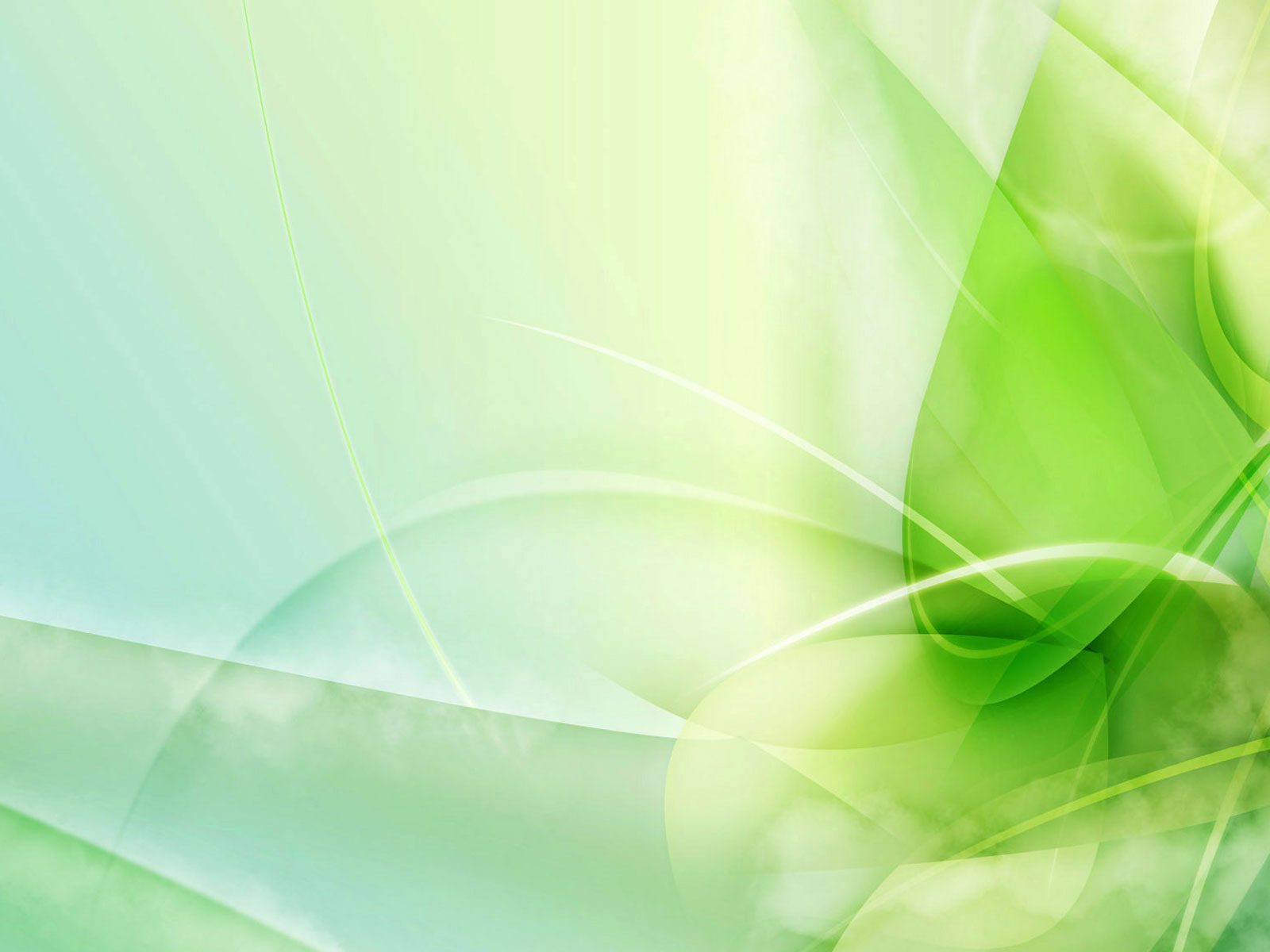 Competencias del  perfil  de  egreso a las  que  contribuye  el  curso
Diseña  planeaciones  didácticas,  aplicando  sus  conocimientos  pedagógicos  y  disciplinares  para  responder  a  las necesidades del contexto en el marco del plan y programas de estudio de la educación básica.
  Genera  ambientes  formativos para propiciar la autonomía y promover el desarrollo  de las competencias de los alumnos de educación básica.
  Aplica críticamente el plan y programas de estudio de la educación básica para alcanzar los propósitos educativos y contribuir al pleno desenvolvimiento de las capacidades de los alumnos del nivel escolar.
   Emplea la evaluación para intervenir en los diferentes ámbitos y momentos de la tarea educativa.
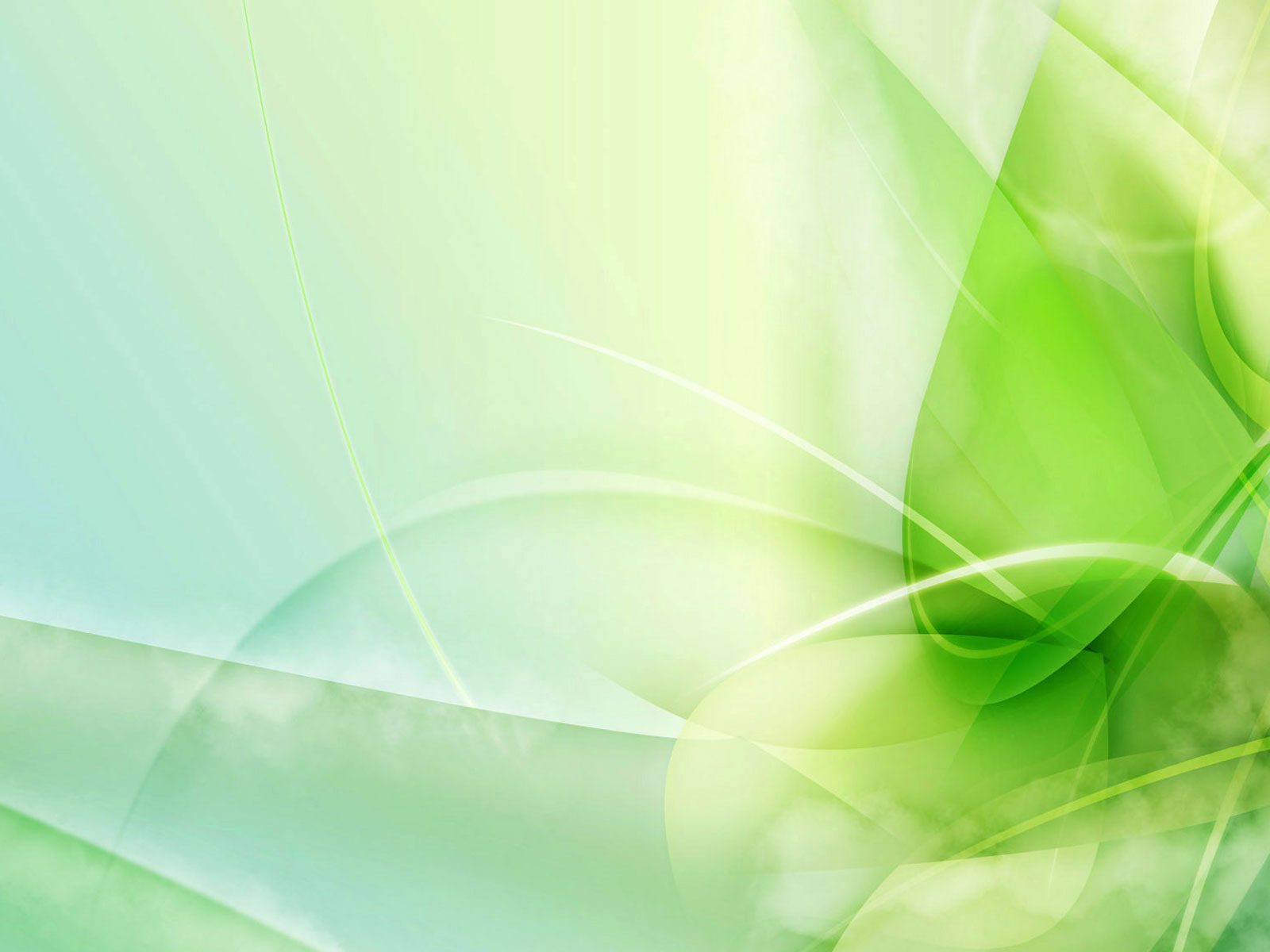 Competencias del  perfil  de  egreso a las  que  contribuye  el  curso
Propicia y regula espacios de aprendizaje  
      incluyentes para todos los alumnos, con el fin 
      de promover la convivencia, el respeto y la 
      aceptación.
   Actúa de manera ética ante la diversidad de 
      situaciones que se presentan en la práctica   
       profesional.
  Interviene de manera colaborativa con la  
      comunidad escolar, padres de familia, autoridades 
       y docentes, en la toma de decisiones y en el  
       desarrollo de alternativas de solución a  
        problemáticas socioeducativas.
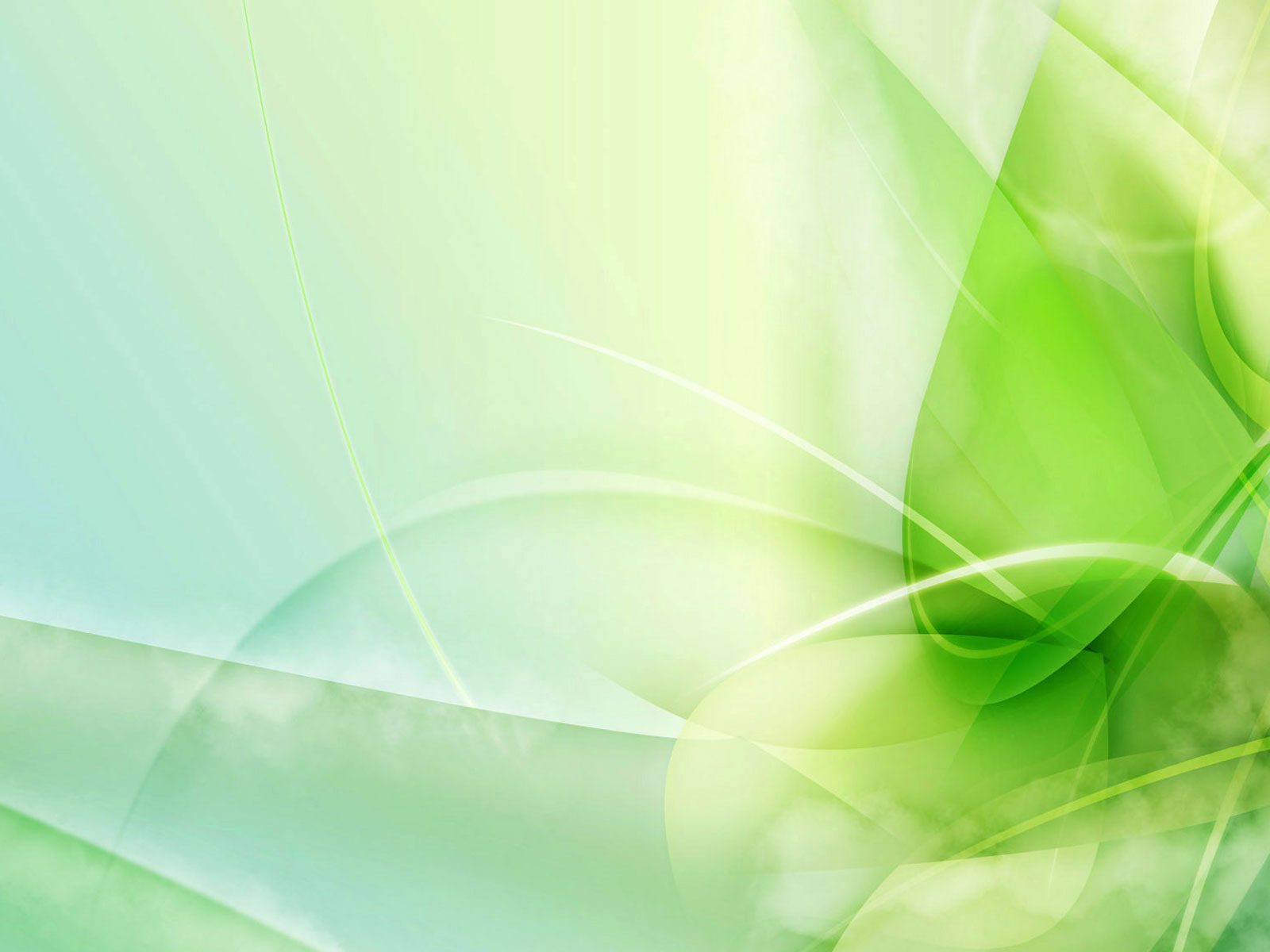 Competencias  del  curso
Realiza  diagnósticos  de  los  intereses,  motivaciones  y  
        necesidades  formativas  de  los  alumnos  para  organizar    
        las actividades de aprendizaje.
    Realiza adecuaciones curriculares pertinentes en su 
        planeación a partir de los resultados de la evaluación.
    Diseña situaciones didácticas significativas de acuerdo a la 
        organización curricular y los enfoques pedagógicos del plan     
        y los programas educativos vigentes.
    Elabora proyectos que articulan diversos campos 
        disciplinares para desarrollar un conocimiento integrado en 
        los alumnos.
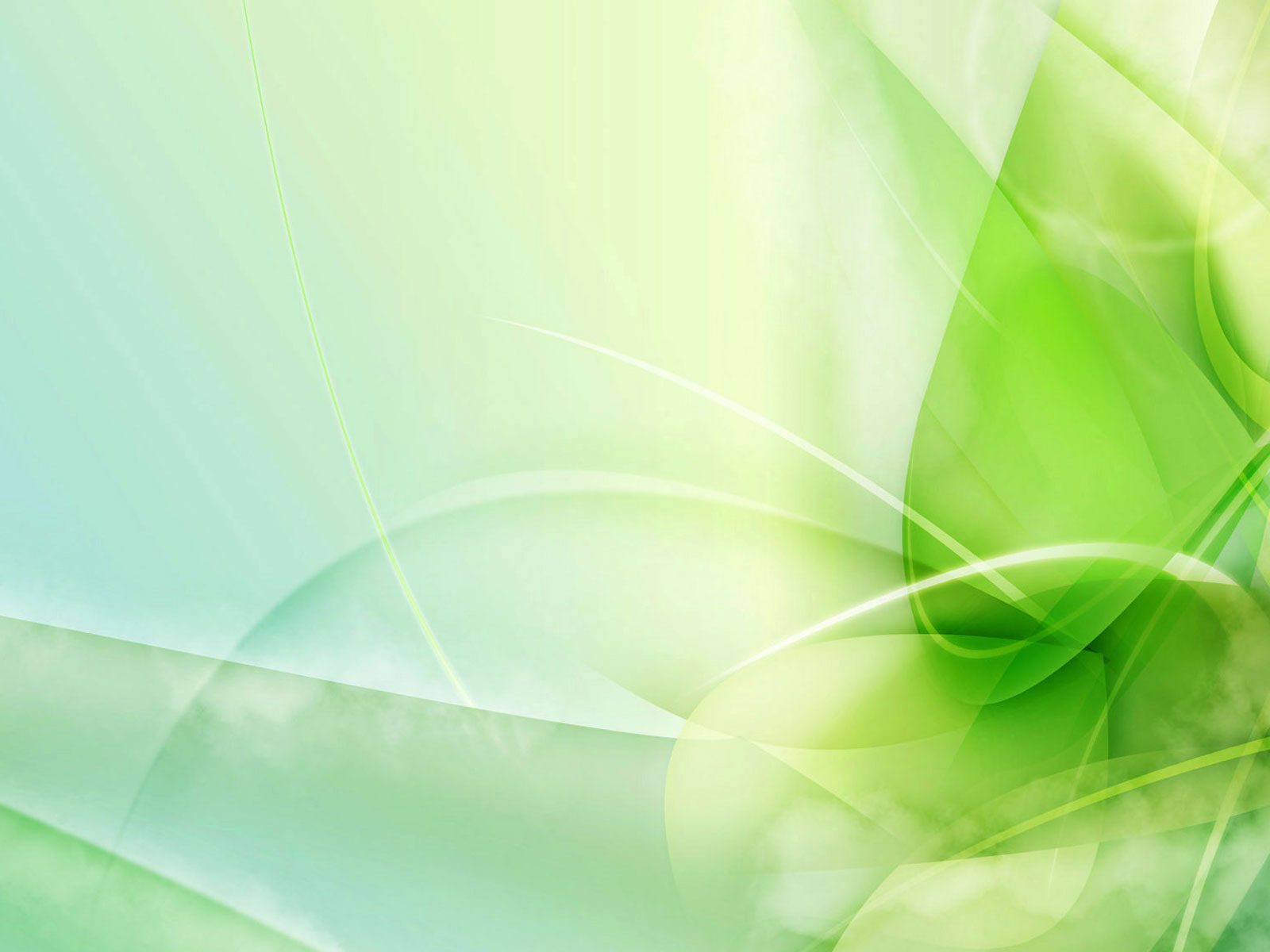 Estructura  del curso
Está organizado  en tres unidades.

Unidad  de aprendizaje I.  
 La planeación: un proyecto de trabajo docente.
  Competencias de la  unidad  1  
   Realiza  diagnósticos  de  los  intereses,  motivaciones  y  necesidades   
    formativas  de  los  alumnos  para organizar las actividades de aprendizaje.
   Realiza  adecuaciones  curriculares  pertinentes  en  su  planeación  a  partir  
     de  los  resultados  de  la   evaluación.

Familia  de saberes:
  Planeación de acuerdo con la propuesta curricular de educación básica.
  Factores que inciden, características y elementos que conforman un proyecto 
    de trabajo docente
  Rasgos que caracterizan el grupo escolar:  los procesos  de desarrollo en los 
    alumnos.
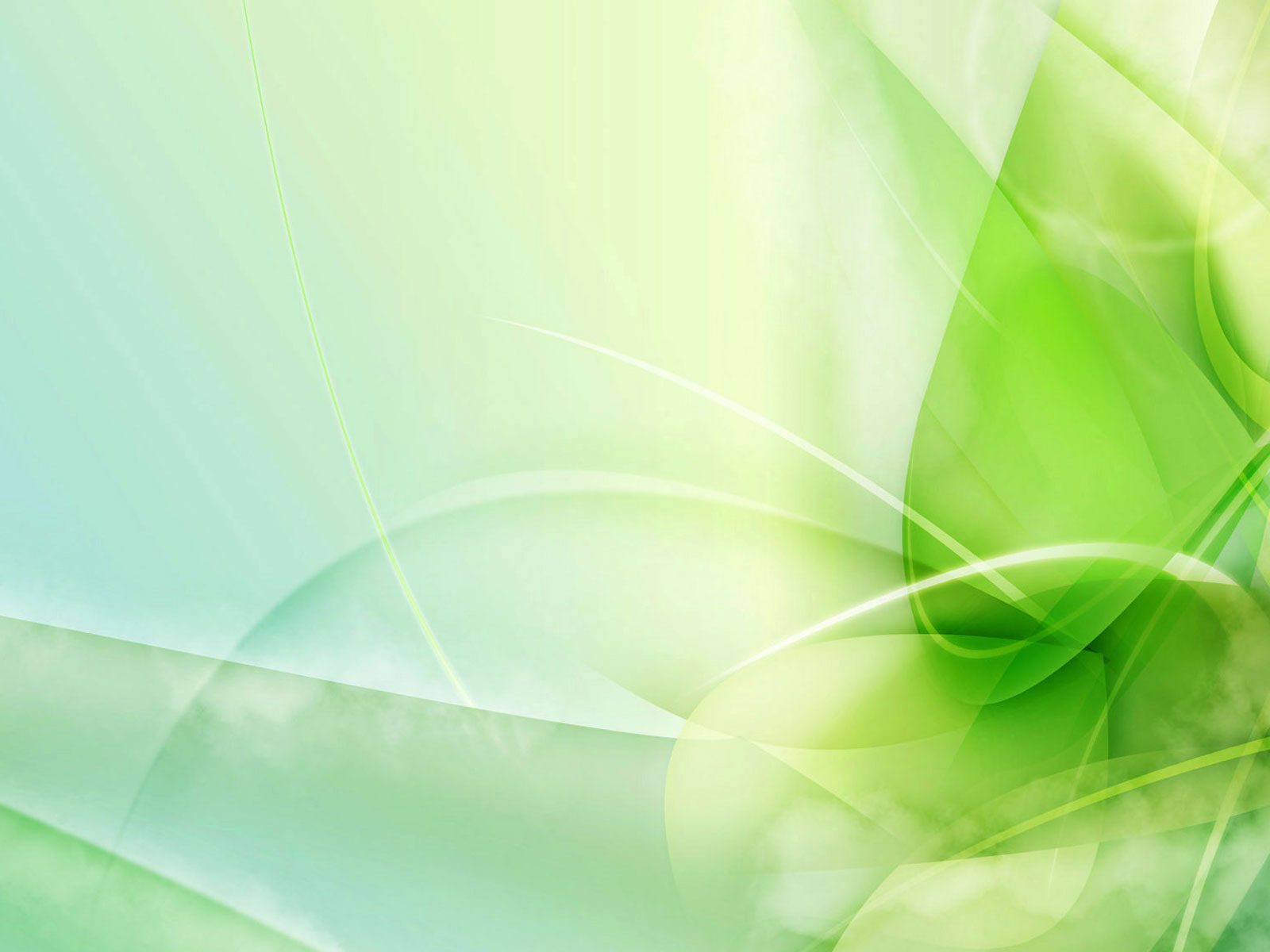 Unidad  de aprendizaje II.Factores  y elementos que inciden  en la planeación docente
Competencia de la unidad  II                                                           
   Diseña  situaciones  didácticas  significativas  de  acuerdo  a  
     la  organización  curricular  y  los  enfoques pedagógicos del 
     plan y los programas educativos vigentes. 

     Familia  de saberes:
  Factores para construir y direccionar un proyecto de   
   plan de clase (flexibilidad, adecuación curricular,  
   características del grupo y del entorno escolar)
  Elementos de un proyecto de plan de clase y su  
    intencionalidad
  Problemas para llevar a cabo un proyecto de plan de clase
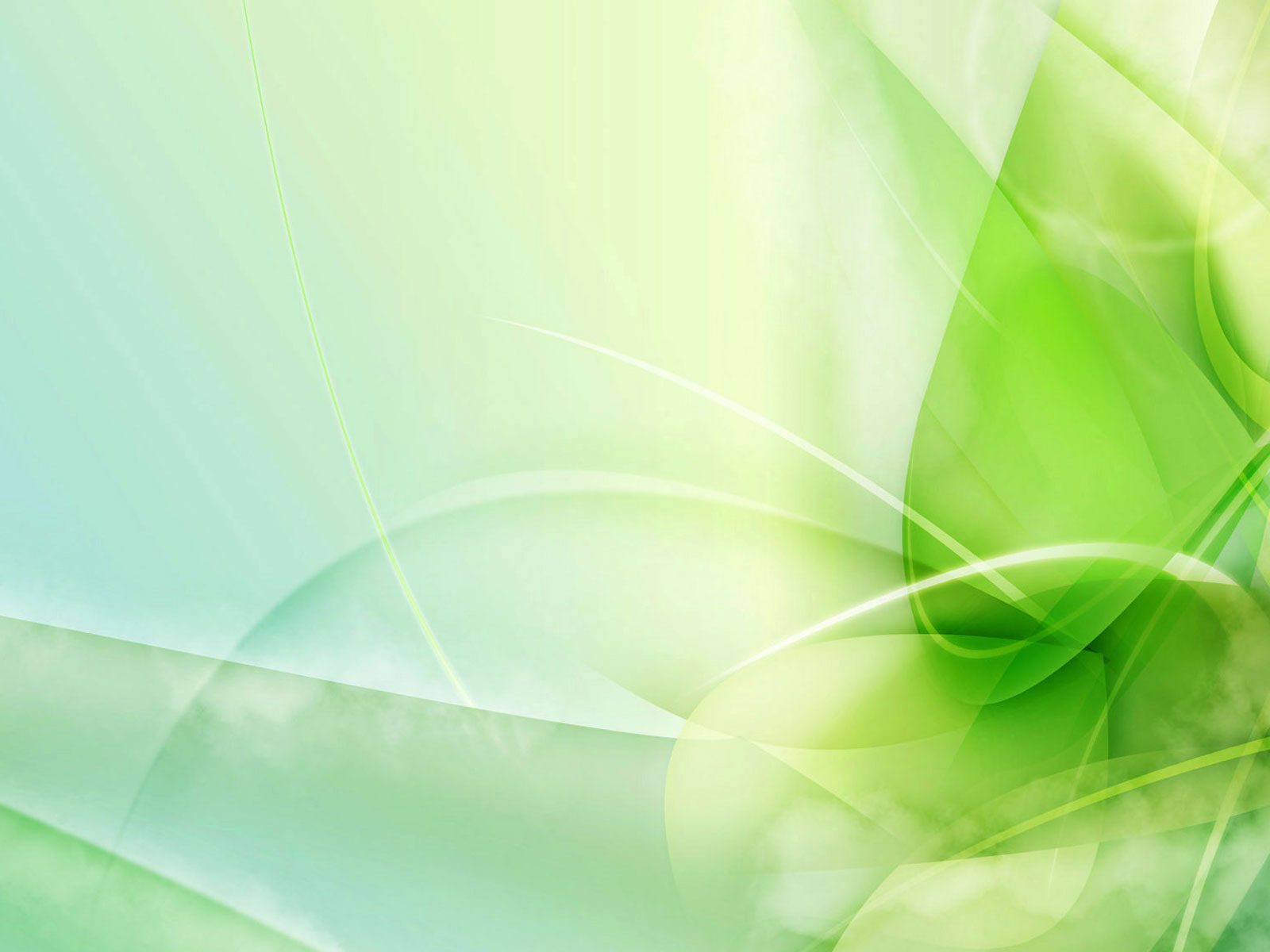 Unidad  de aprendizaje III. Elección  ante la planeación didáctica.
Competencias de la unidad III
  Elabora  proyectos  que  articulan  diversos  campos  disciplinares  para  desarrollar  un  conocimiento integrado en los alumnos.

    Familia  de saberes:
 La planeación didáctica como proyecto educativo.
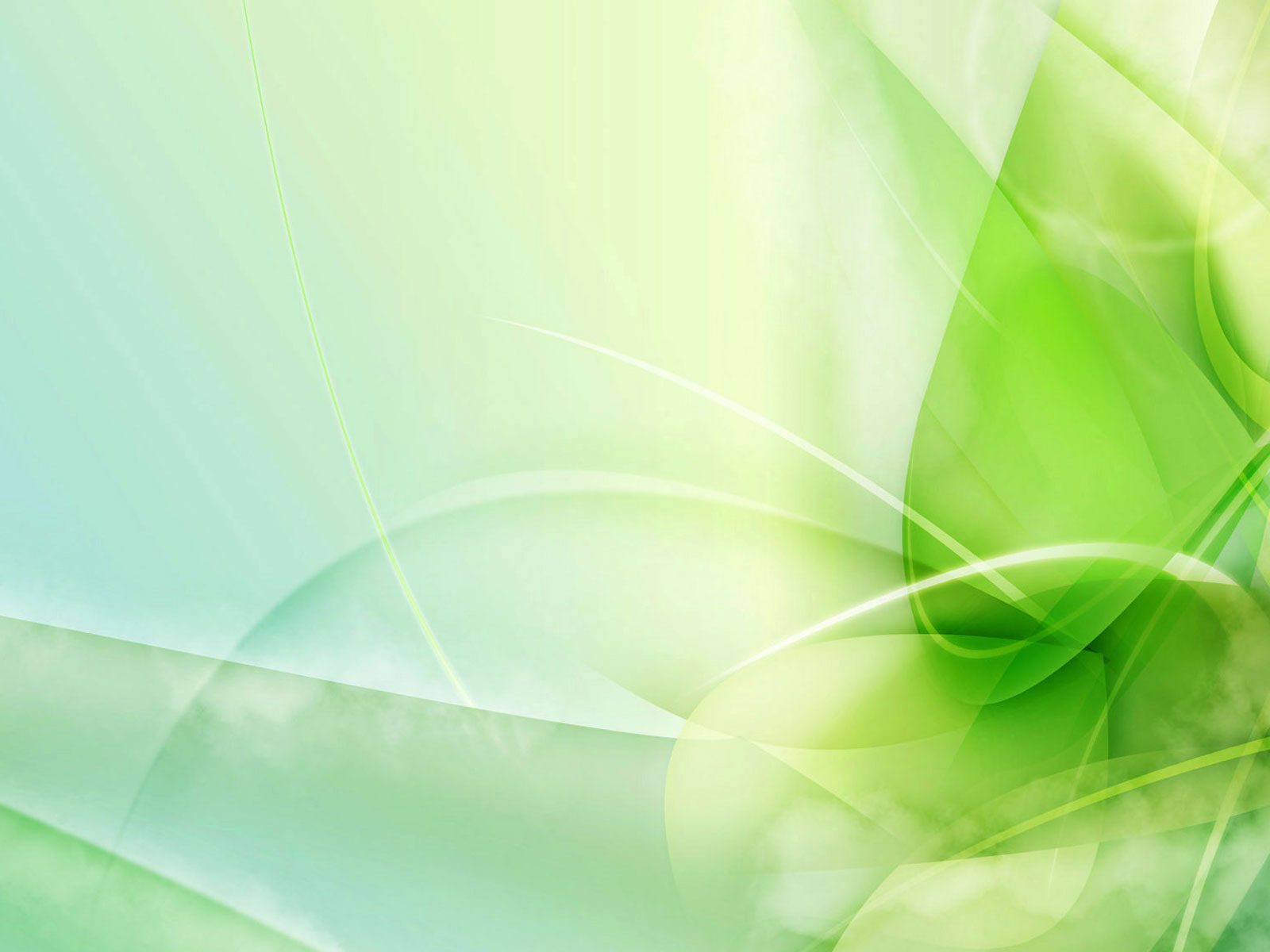 Evidencias de  aprendizaje
Unidad  1      Elaborar  un documento .
 análisis  de las relaciones  entre  proyecto de trabajo docente y planeaciones , caracterizar  elementos didácticos, estratégicos  y pondere los elementos del contexto socio-cultural, escolar y personal de los alumnos que posibilitan y dificultan el aprendizaje de ellos. 

Unidad  2   Realizar  planeación. La propuesta didáctica 

Unidad  3  Presentar un proyecto de planeación didáctica de algún campo formativo y ámbito determinado ligado al grado escolar en que se haya tenido algún acercamiento previo.
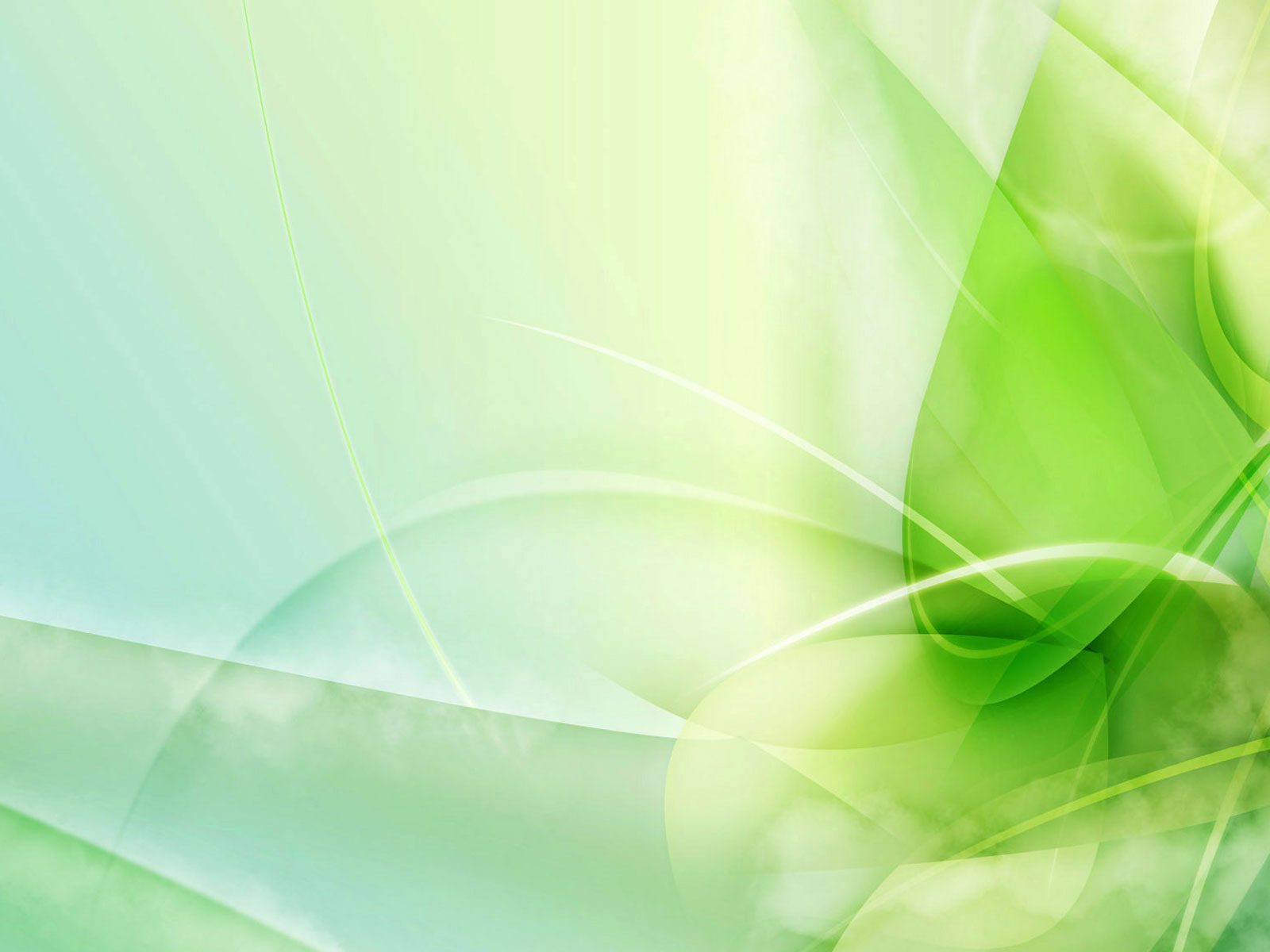 Criterios  de  evaluación
Exámenes        Parcial          institucional              40 %
Trabajos  escritos
Trabajos  escritos  20 %    portafolio   15 %          35 %
Participación
Participación  5 %  exposición  5 %                        10 %
Observación y practica                                             15%

Para acreditar el  curso se requiere una  calificación mínima de 7 , 
85% de asistencia, puntualidad responsabilidad,  respeto, disposición, investigación  y actitud .
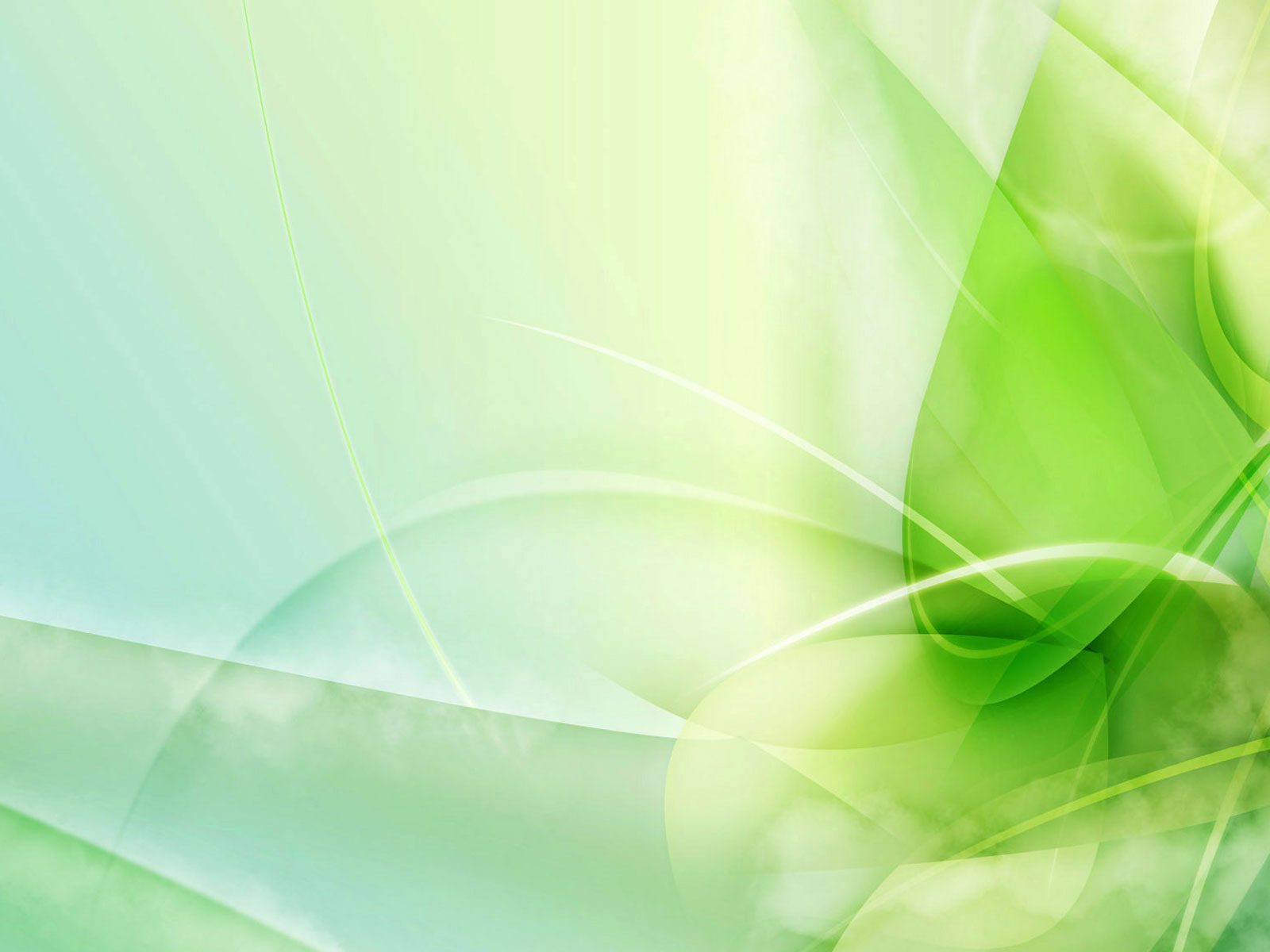 1er periodo  examen institucional   del    21 al 27 de marzo2do periodo examen institucional  del  19 al 23 de  mayo3er periodo examen institucional  del   25 al 30 de junioperiodo de observación y  practica19 y 20  Marzo12-13-14 de mayo3,4,5,6,  junio  aplican actividad de                    espacio, forma, medidaRevisión de  portafolio24 al 26  marzo26  al 28 mayo23 al 25  junio
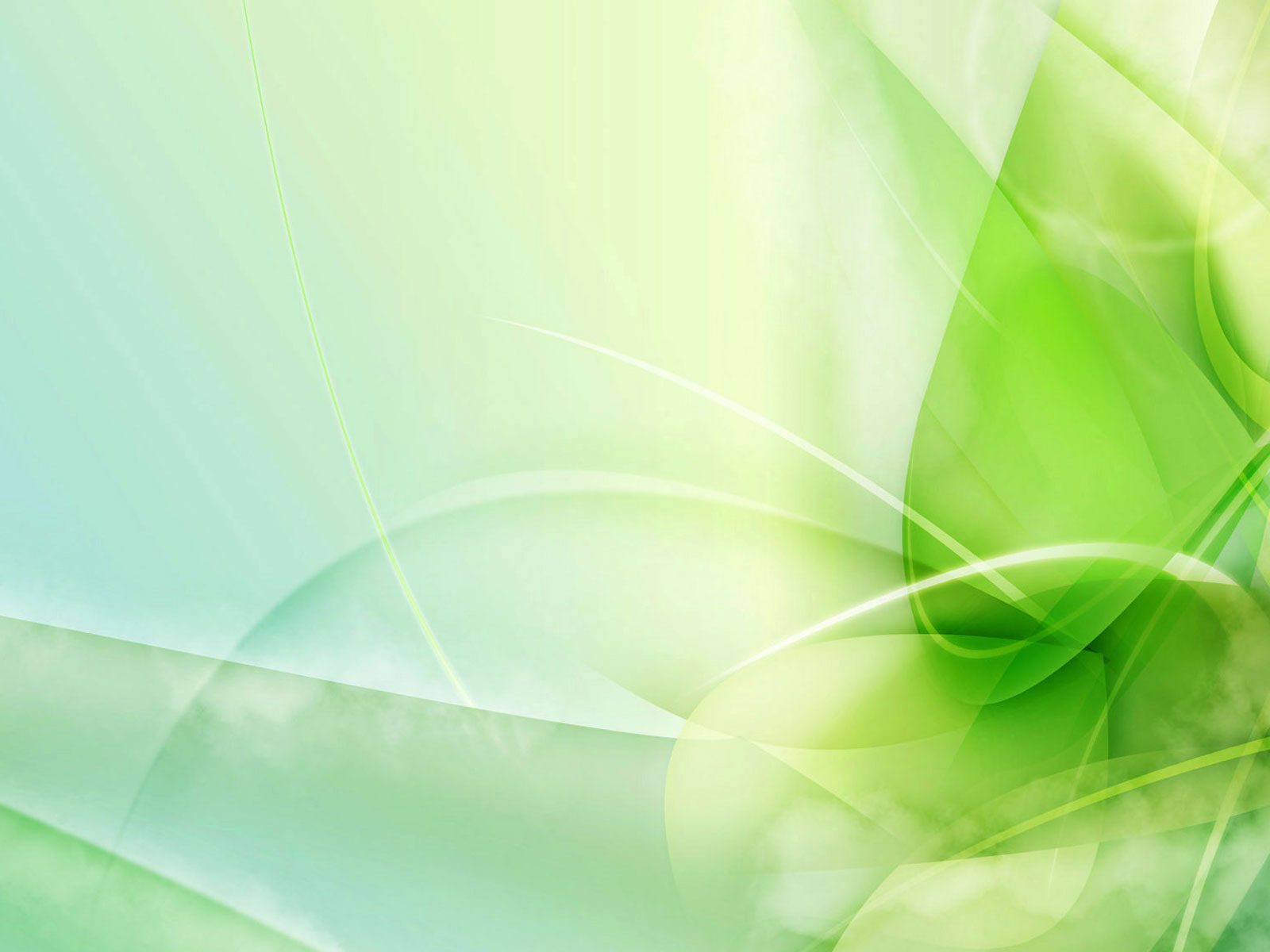 Gracias